Metodika práce s  fotografií
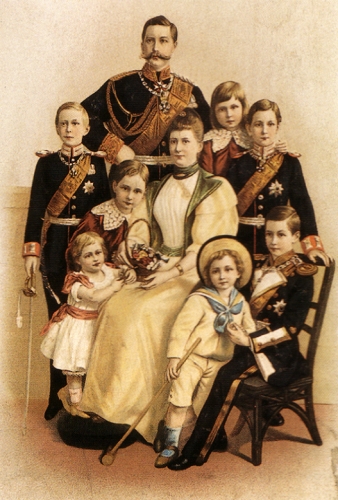 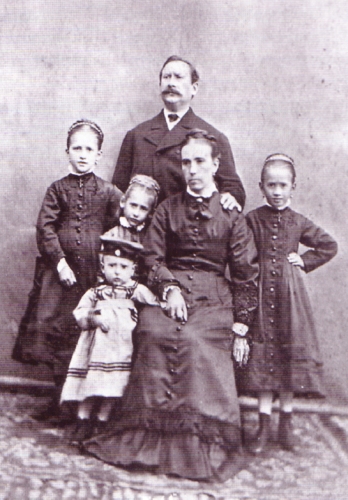 Metodika práce s  fotografií
Fotografie mají význam zejména pro výuku moderních dějin
Zaměření fotografií: portrétní, dokumentární, rodinné, propagandistické, amatérské …

Cíl: poznání výběrovosti fotografického sdělení: od výběru námětu autorem- zadavatelem odrážejícího dobové priority až po dodatečné úpravy
Cíl: schopnost kriticky hodnotit zdánlivě věrohodné obrazové zdroje
Metodika práce s  fotografií
Doporučené zaměření souborů fotografií: rodinné foto – proměny = každodennost.
proměny regionálních sídel v čase (naše město před válkou a po válce) = dokumentární 
režimní představitelé s atributy moci či podpory = propagandistické

Základní přístupy: 
a) analyticko - receptivní
b) tvořivé
Metodika práce s  fotografií
analyticko – receptivní-žáci analyzují  úpravami známé historické fotografie – dobu vzniku, výřez,  celek, historické souvislosti apod. (Gottwald x Slánský; Lenin x Trockij…)

b)tvořivé - žáci sami sestavují tematické soubory historických fotografií (např. představitelé západního odboje za 2. sv. války), fotografují sami a snímky následně upravují…
Metodika práce s  fotografií
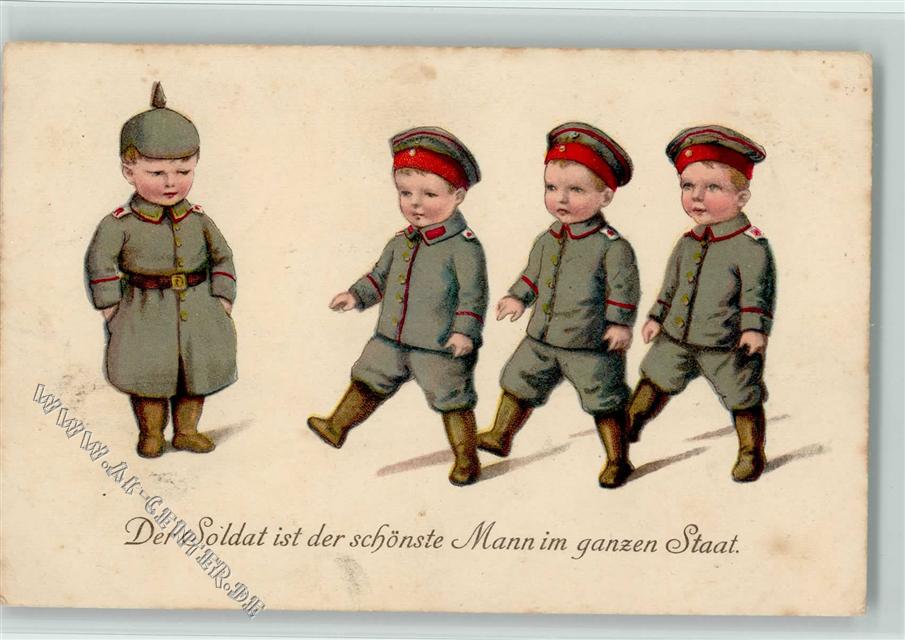 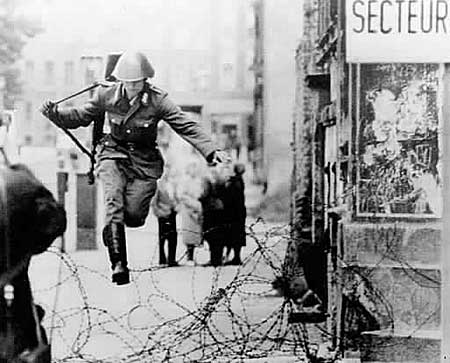 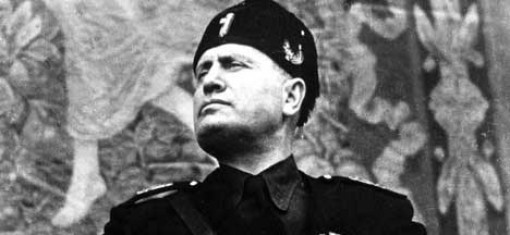 Metodika práce s  fotografií
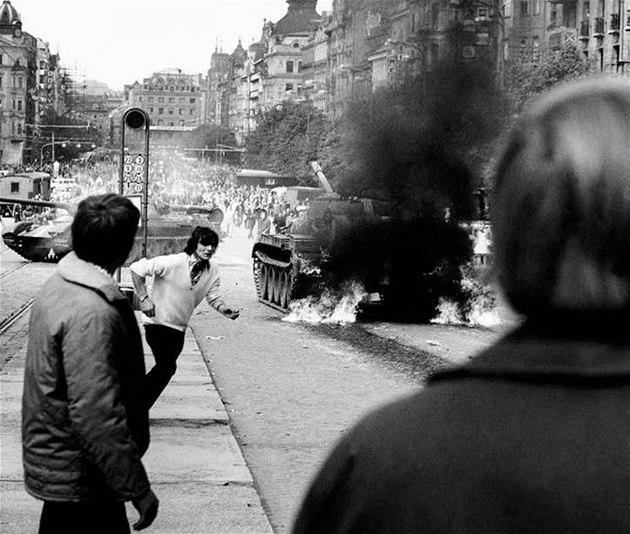 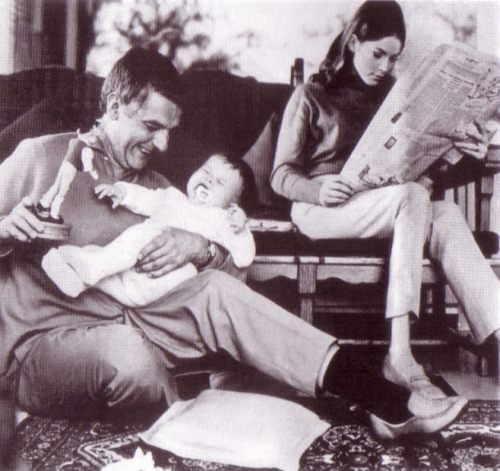 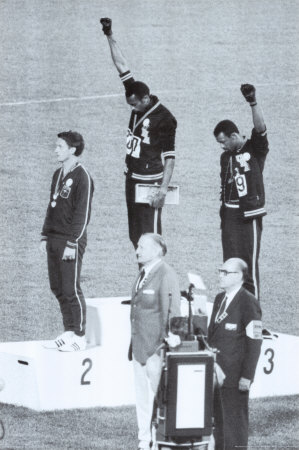 Metodika práce s  fotografií
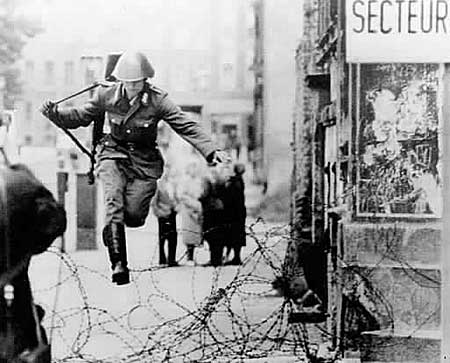 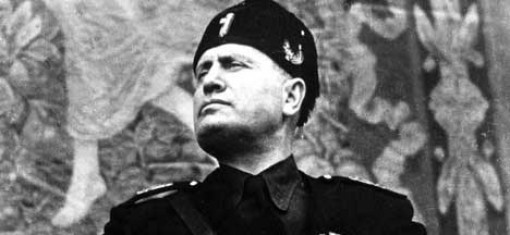 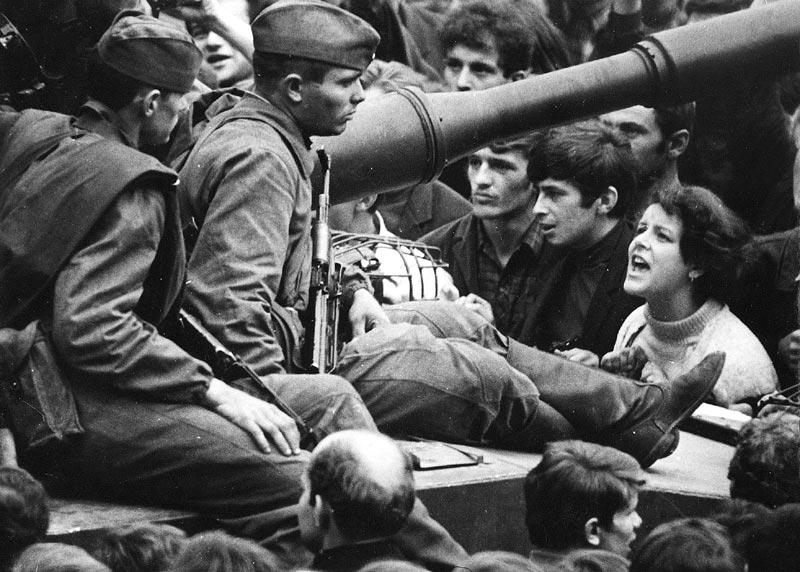 Metodika práce s fotografií
Fotografii promítáme od počátku hodiny v organizační fázi bez vysvětlení (úvodní motivace)
     Po standardním výkladu 8-10min na téma : 
Nástup autoritativních režimů a diktatur v meziválečné Evropě a světě (součástí orientace u mapy). Sdělíme – připomeneme mj. údaje typu: Společnost národů, sídlo v Ženevě, Japonsko, okupace Číny, Mandžusko, politika apeasementu….
    8-10 min. uplatníme průběžnou motivaci- prohloubení porozumění  látky prostřednictvím analýzy karikatury
Metodika práce s  fotografií
Možný postup při recepci a analýze:
Určení doby vzniku
Popis vyobrazení a textů
Určení objednavatele a snímku
Symbolika vyobrazení
Výklad
Metodika práce s fotografií
Metodika práce s fotografií
1. Identifikace doby vzniku:
Otázka: Pokus se ve vyobrazení najít informace, které co nejpřesněji určí dobu vzniku!
Vzorové řešení: zde datum uveřejnění a text Japonsko - odkazují na souvislosti politiky japonského státu před polovinou 30. let
Metodika práce s karikaturou
2. Popis karikatury
Úkol: Popište výstižně situaci na obrázku!: 
3 muži a 1 žena
- bezmocně ležící velká žena s nápisem Společnost (národů)
- přes velkou ženu kráčející malý muž, pyšně vztyčená hlava – nápis Japonsko, špinavé vojenské boty, uniforma.
- s kufříkem pro kosmetiku obličeje klečí vytáhlý, hubený muž ve fraku, provádí kosmetické úpravy obličeje velké ležící ženě
-třetí muž ve vchodu označeném Ženeva s pokornou úklonou vítá malého pyšného muže se špinavými vojenskými botami
(viditelné texty: Geneva, League, Doormat, Japan…)
Metodika práce s karikaturou
Symbolika karikatury
Úkol: Popište výstižně místa a vyobrazení se symbolickým významem: 
-   ležící – bezmoc, ponížení
 -  pošlapání ležícího ve špinavých vojenských  botech – ponižování, despekt, neúcta
-   Kosmetika obličeje (=tváře), důraz na povrch nikoli obsah v okamžiku pošlapání – neschopnost, nepochopení podstaty, bezmoc, předstírání, nevšímavost…… 
hluboká úklona (zde poníženost, zbabělost, podlézavost…
Méně zdatným žákům nabízíme přímo soubor pojmů a označení z nichž mají vybrat nejvhodnější: Př.: Ležící po kterém se šlape symbolizuje: nevšímavost, ponížení, bezmoc…….
Metodika práce s karikaturou
4. Interpretace
Názor: Kritika západních diplomatů, politiků, velmocí –politiky apeasementu
Neschopnost, nechuť, bezmoc zabránit expanzi, násilí  diktátorských režimů
Západní velmoci nechápou, neřeší, nemohou, nechtějí řešit podstatu problému: okupace Mandžuska Japonskem – porušení mezinárodních práv, dohod suverenity
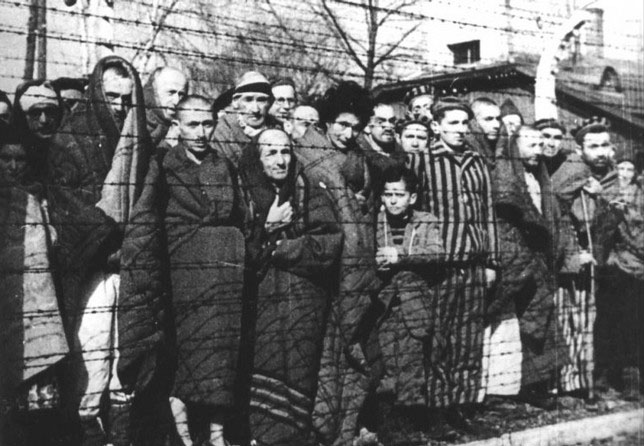 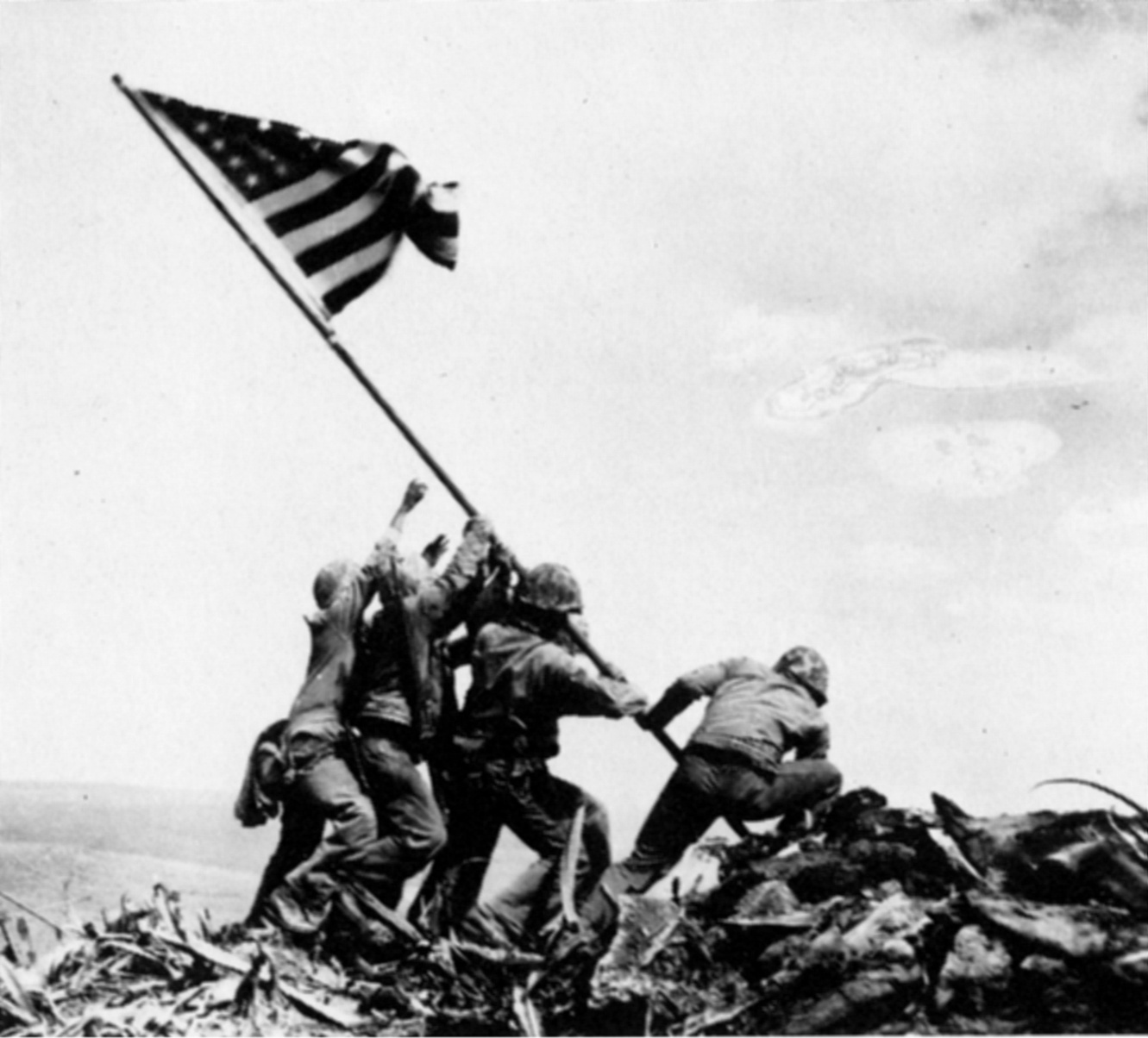 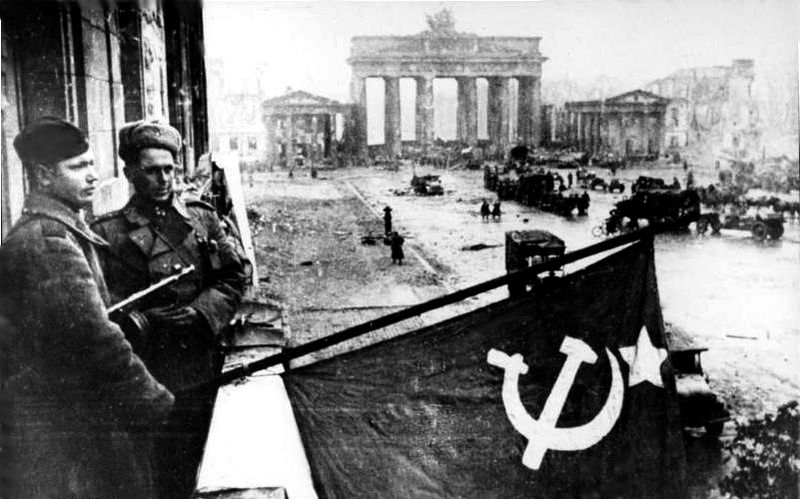 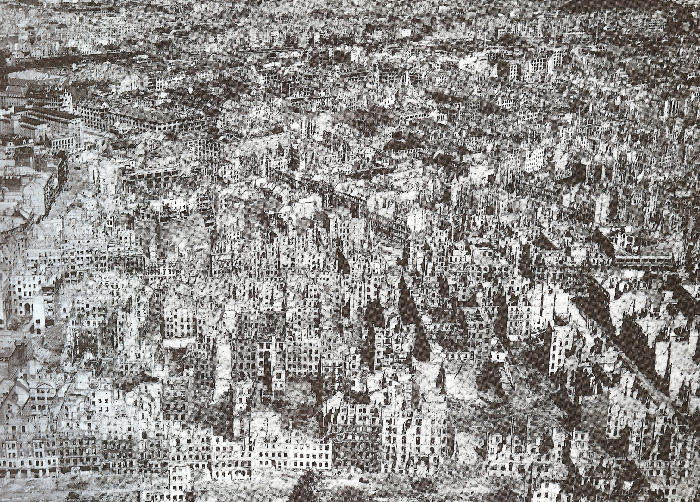 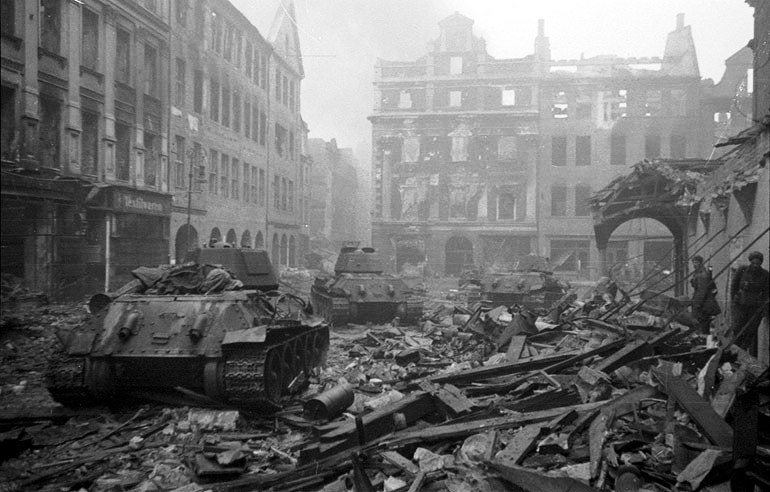 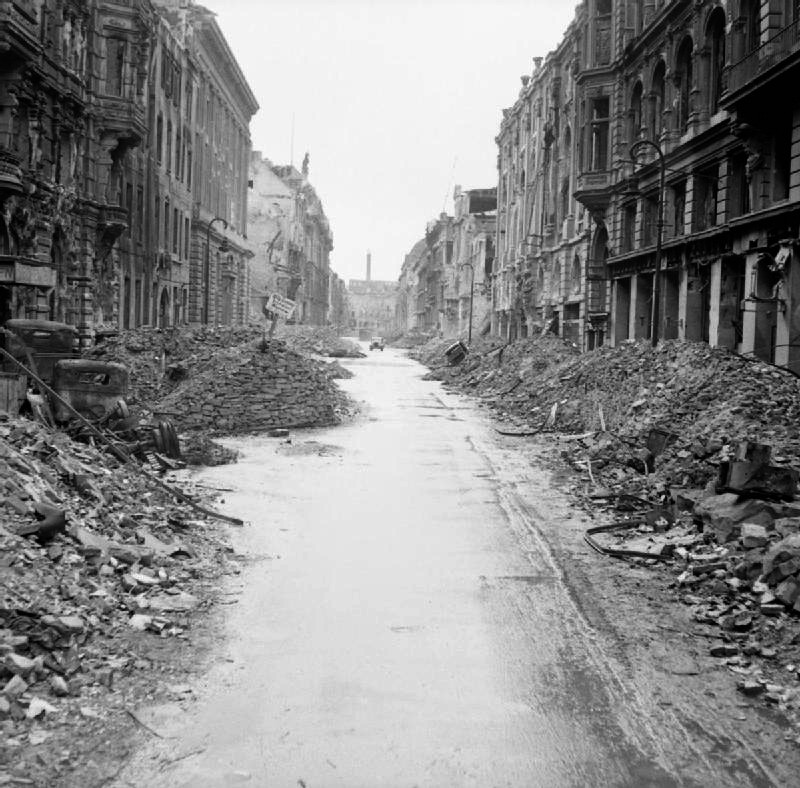 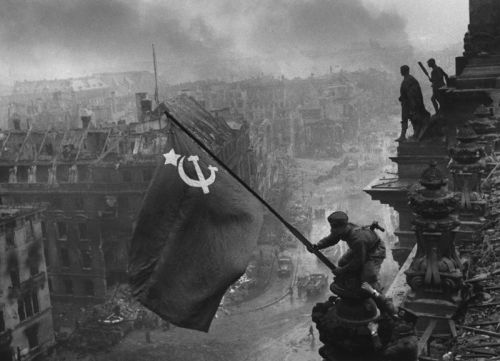 Určení doby vzniku
Popis vyobrazení a textů
Symbolika vyobrazení
Výklad karikatury